NEKATERE BARVE SO SPREDAJ
BIOLOGIJA – zlato
EMA ŠULIGOJ   9. b
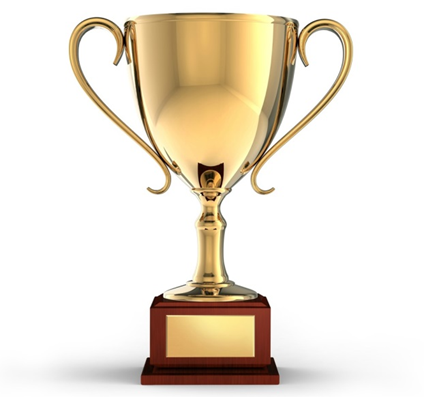 mentorica: Nadja Rejec
BIOLOGIJA – srebrno
VID URŠIČ     9. a
TOMAŽ BREŠKA   9. a
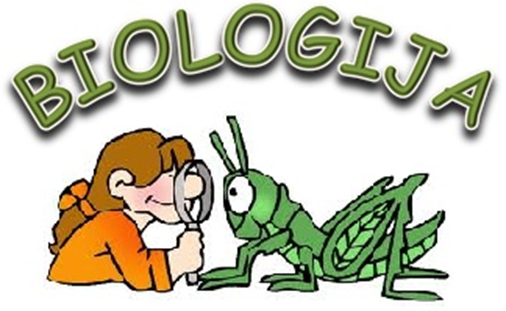 mentorica: Nadja Rejec
BIOLOGIJA – bronasto
ANGELIKA VOLARIČ     9. a
JURE KOREN       9. a
ALJAŽ URŠIČ       9. a
IRINA BALOH      9. a
LEON KOROŠEC  8. a
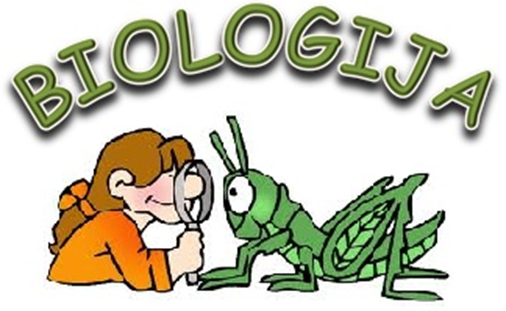 mentorica: Nadja Rejec
LOGIKA – bronasto
ANGELIKA VOLARIČ      9. a 
TOMAŽ BREŠKA             9. a 
EMA ŠULIGOJ                 9. b  
TINE ŽUBER                    9. b  
POLONA FALETIČ           8. a  
MATJAŽ RAKUŠČEK       8. a  
NINSEI PERAT                 7. b 
IVO ROT                           7. b
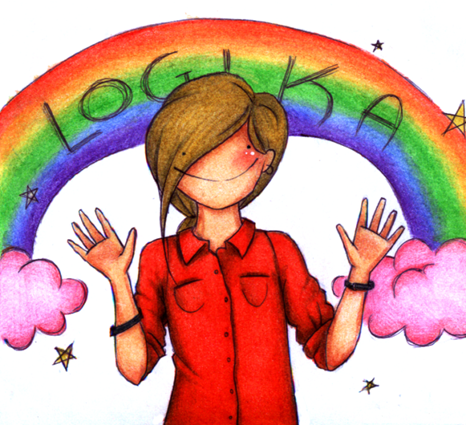 mentorica: Nevenka Baskar
LOGIKA – bronasto, 5. b
NAJA DOMEVŠČEK             
EVITA IVANČIČ          
MIHA KUNC                
LEON SMREKAR            
TEA STRES        
ERAZEM URŠIČ FRATINA
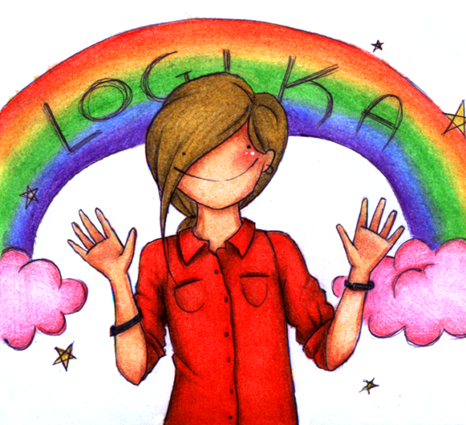 mentorica: Mateja Černigoj Skočir
TEKMOVANJE IZ ANGLEŠČINE – bronasto
BRINA SKOČIR     8. a
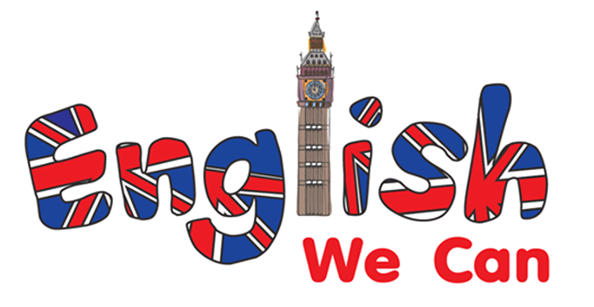 mentorica: Sandra Kozorog Košuta
BOBER – bronasto, 5. r.
TEREZA KOKOLE    
ŽIVA SKOČIR
AMALIA CALVET KURINČIČ
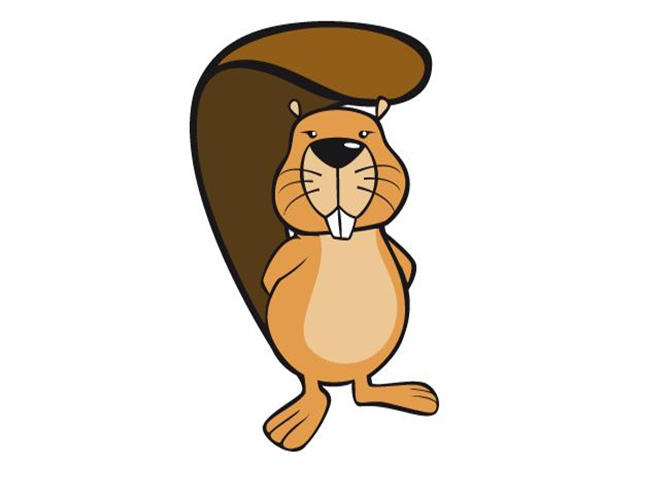 mentorica: Klavdija Berginc
BOBER – bronasto, 4. r.
NINA JELINČIČ ZELKO    
NEJA ŠULIGOJ
LUKA ROT
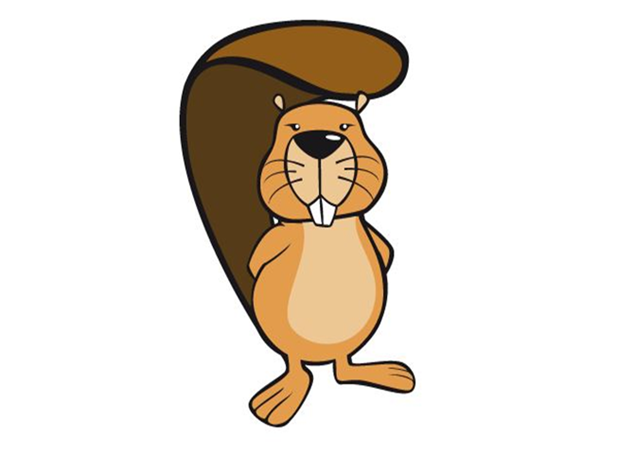 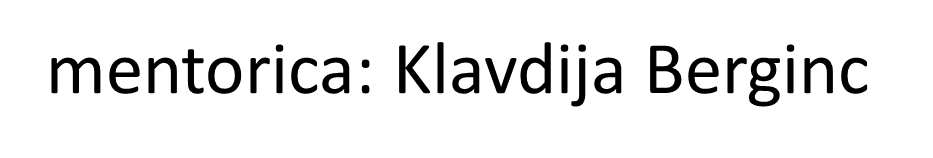 BOBER – bronasto, 3. r.
AJDA KRAGELJ            
MARUŠA KODER          
KARIN MIKLAVIČ        
VID MAŠERA          
LUKA PERAT   
GAL RUTAR                 
OTON VOLARIČ
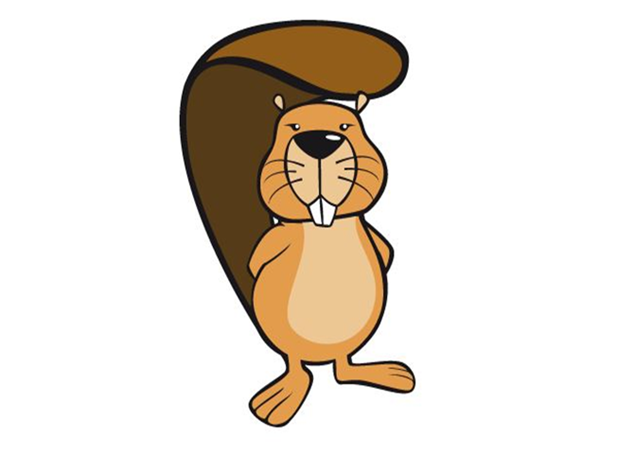 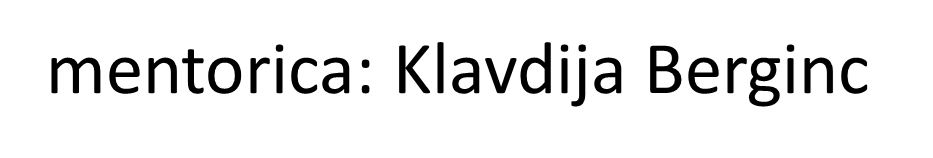 BOBER – bronasto, 2. r.
PETER JAZBEC       ● TIAN VAVTAR          
ZALA KRAGELJ        ● NACE VOLARIČ      
NIKOLA LUZAR       ● MOJCA ŽUBER 
GAJA RUTAR           ● DOMINIK BALOH 
MAJA SVETIČIČ  
JAKOB ŠORLI          
JURE TERLIKAR
LARA URŠIČ
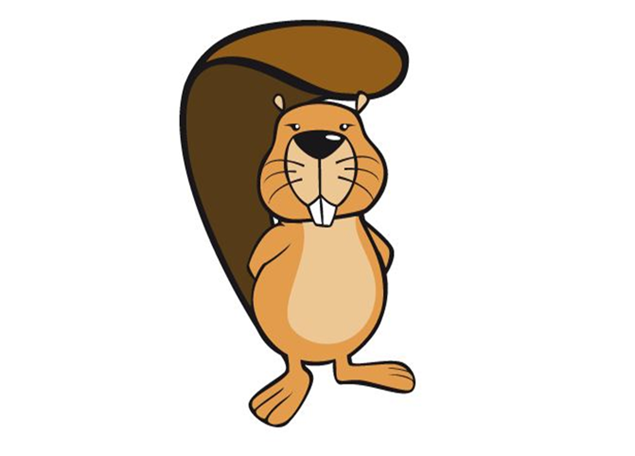 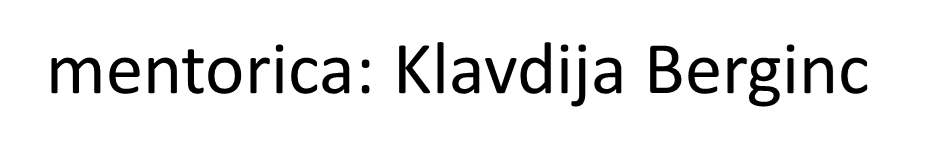 EKIPNO ATLETSKO TEKMOVANJE
DEKLICE (6.−9. r.)   Vesna Uršič   
                  2. mesto (regijsko) 
                12. mesto (državno)

DEČKI (6.─9. r.)   Matjaž Sovdat    
                     5. mesto (regijsko)
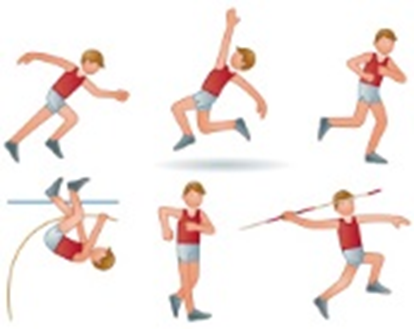 ETWINNING – 1. mesto, 2. r.
ZLATI KABEL
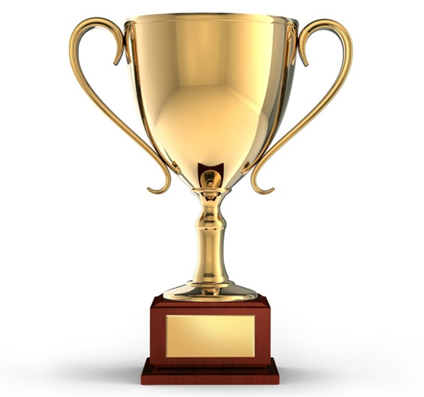 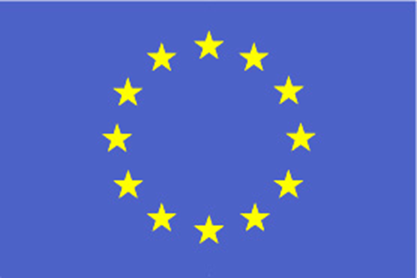 Mentorica: Damijana Nanut
LEPE PRAZNIKE INSREČNO NOVO LETO 2018!!!
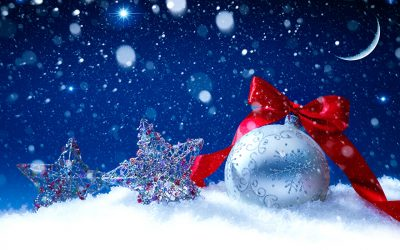